Constraint Acquisition: Learning to Learn and to Generalize
Dimos Tsouros
dimos.tsouros@kuleuven.be
05/04/2024
Introduction
Return solution
Give model
Constraint programming (CP) 
Solving combinatorial problems in AI







Job-shop scheduling                               Bin-packing                                  Room assignment
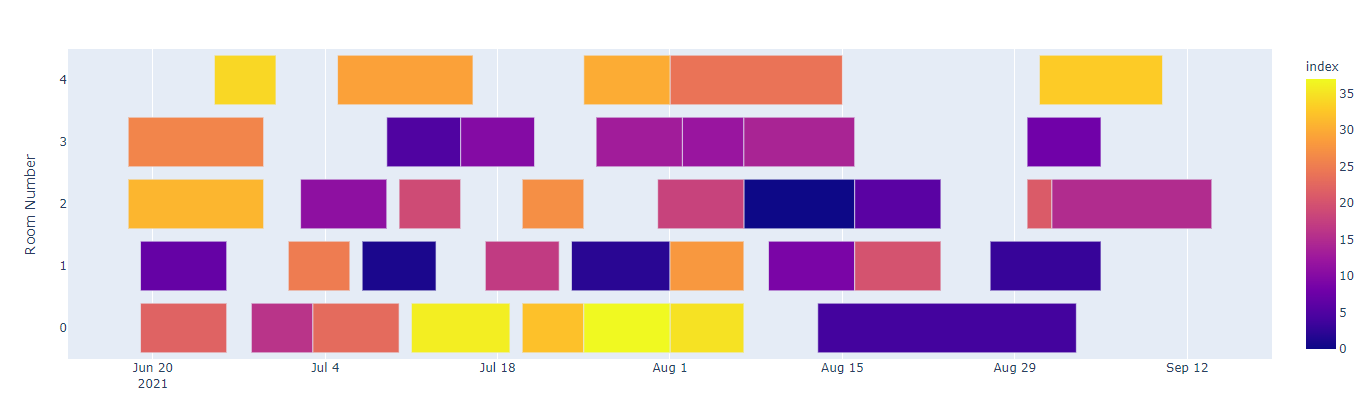 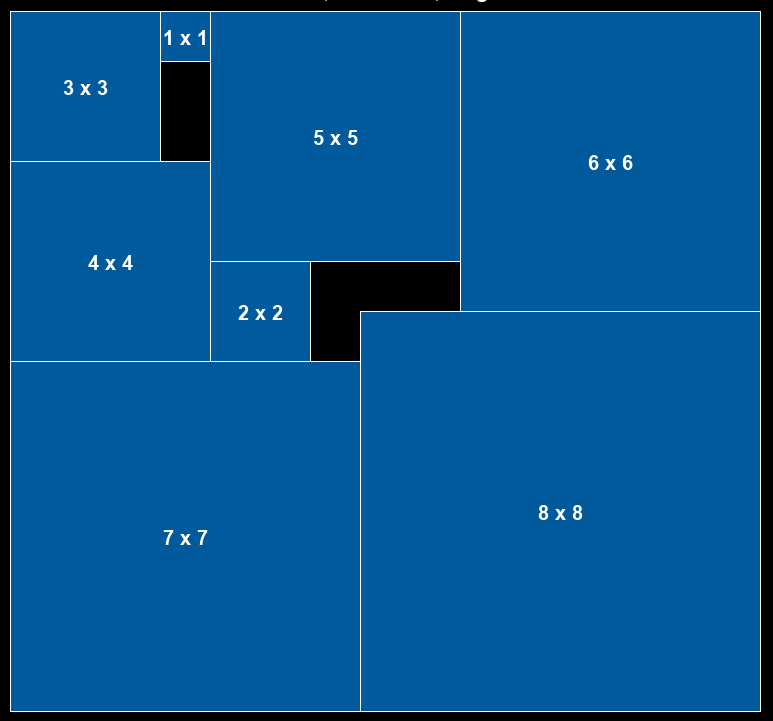 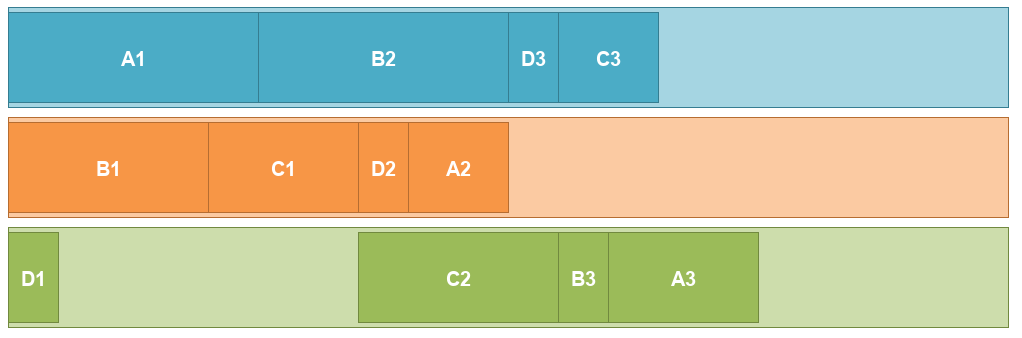 Model + Solve paradigm
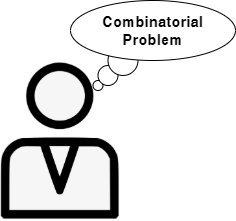 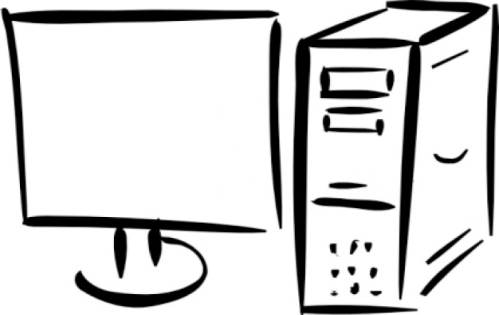 2
Introduction
Return solution
Give model
Model + Solve paradigm
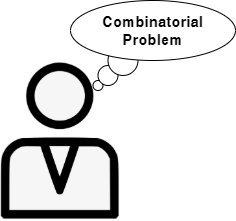 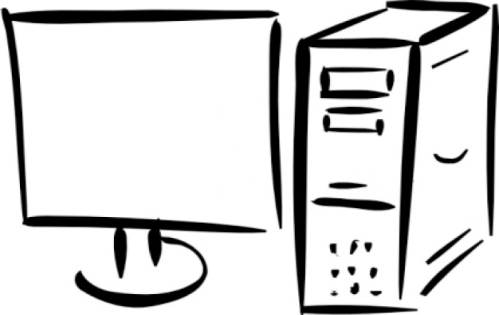 Model as a Constraint Satisfaction Problem:
Set of Variables X
Their Domains D
Set of Constraints C
Example: Exam Timetabling for 8 semesters and 6 courses per semester and 48 available slots
X: { Courses[1,1], Courses[1,2], … Courses[8,6]}
D: D1 = D2 = … = {1, …, 48}
Set of Constraints C: {Courses[1,1] != Courses[2,1], Courses[1,1] != Courses[2,2], …, differentDay(Courses[1,1], Courses[1,2]), … }
3
Introduction
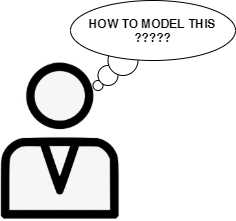 Modelling is not always trivial

Requires expertise
Bottleneck for the wider use of CP
Constraint Acquisition
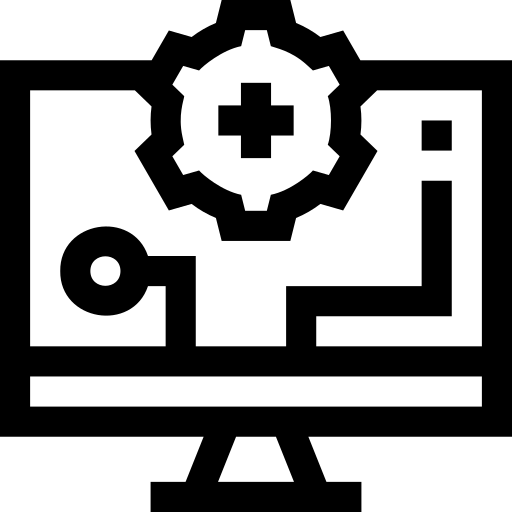 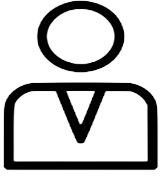 modelling
4
Introduction (4/4)
CSP Model
CSP Model
Answers
Queries
Passive acquisition: Using existing data
Examples
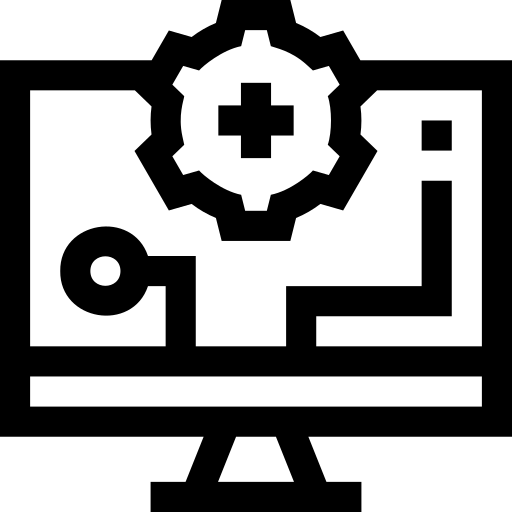 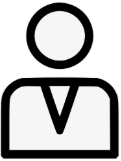 (Inter)active acquisition: Interact with the user
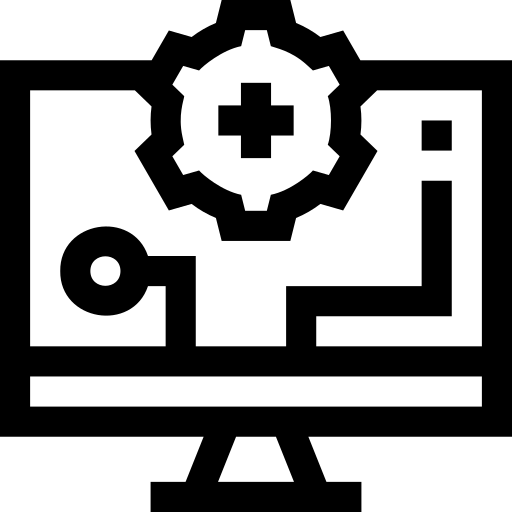 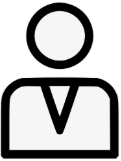 5
Constraint Acquisition, C. Bessiere et al., AIJ, 2017
Examples E
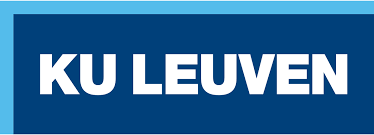 Inputs and Outputs
Answers
Queries
Γ
Constraint Acquisition system
Create candidate set
B
CL
Vocabulary (X,D)
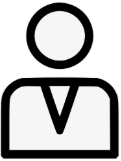 Or
Terminology
Vocabulary: (X,D)  Variables and domains, given
Γ:   Constraint Language, Γ = {r1, r2, r3, …, r|Γ| }
B:   Set of candidate constraints, B = {c1, c2, c3, …, c|B|}
CL:  Learned constraint set
Goal:
CL is equivalent to the (unknown) target set CT
6
Constraint Acquisition, C. Bessiere et al., AIJ, 2017
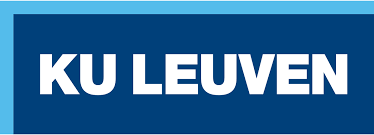 Inputs and Outputs
Running Example: 4x4 Sudoku
X:   Variables of the problem, X = {x1,1, x1,2, x1,3, …, x4,4 } 
DX: Domains of the variables, DXi = {1, 2, 3, 4}
Γ:   Constraint Language, Γ = {═, ≠, ≤, ≥}
B:   Set of candidate constraints, B = {x1,1 ≠ x1,2, x1,1 ═ x1,2, …}
CL: learned constraints, ideally all the ≠ constraints in rows, cols and blocks
The user may not know exactly what constraint relations appear in the model and use many
Example e1
Problem Formulation
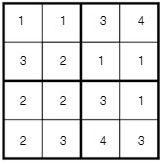 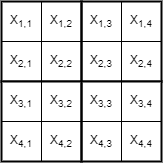 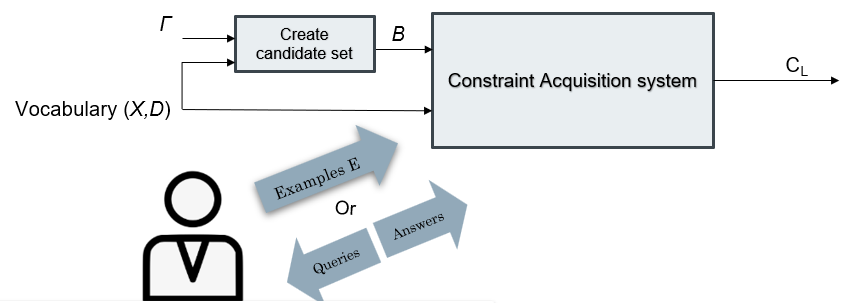 7
Adapting Candidate Elimination
B: set of (remaining) candidate constraints

CT: target set of constraints

CL: learned set of constraints
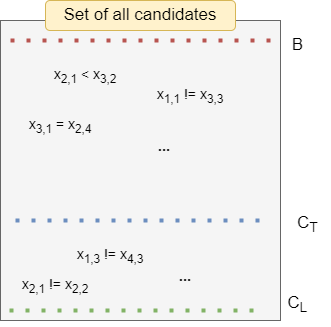 Should not be 
learned
Should be 
learned
8
Adapting Candidate Elimination
During the learning process:
Constraints are removed from B
Constraints are added to CL
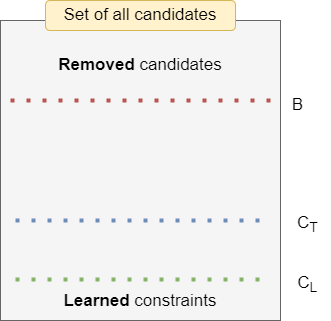 B: set of (remaining) candidate constraints

CT: target set of constraints

CL: learned set of constraints
9
Adapting Candidate Elimination
During the learning process:
Constraints are removed from B
Constraints are added to CL
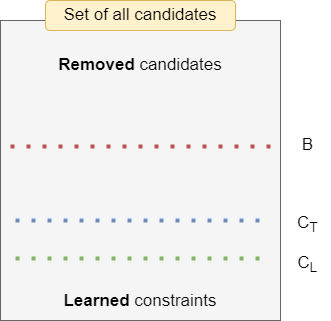 B: set of (remaining) candidate constraints

CT: target set of constraints

CL: learned set of constraints
10
Adapting Candidate Elimination
If CT is representable by B the CA system will eventually converge to a CL equivalent to CT
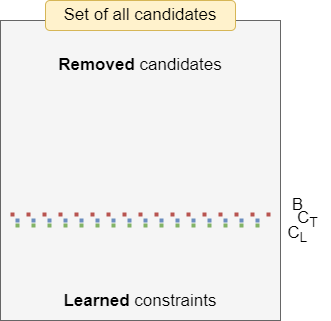 11
Adapting Candidate Elimination
Examples: Assignments to the variables of the problem
Learning from positive examples (Solutions):
Learning from negative examples (Non-solutions):
- Violated constraints cannot be part of the  model
- Otherwise, it could not be a solution
- One (or more) violated constraint is a constraint of the problem
- Otherwise, it would be a solution
Shrinking the bias
Learning Constraints
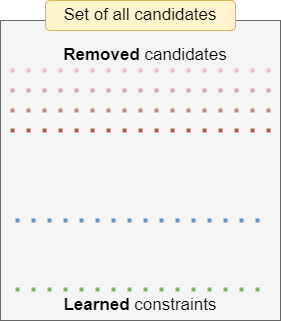 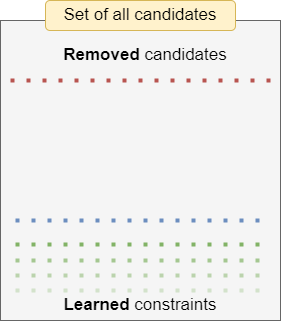 12
Passive Acquisition
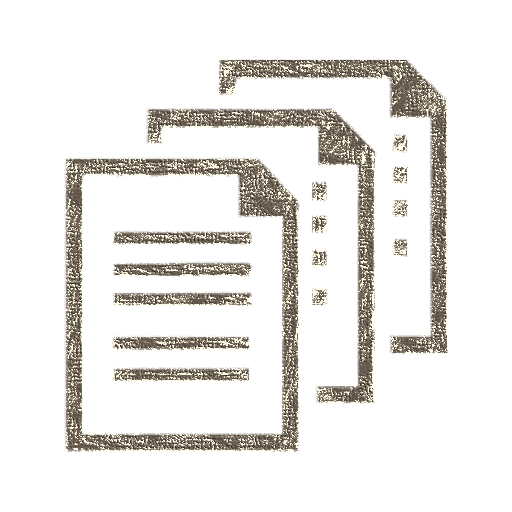 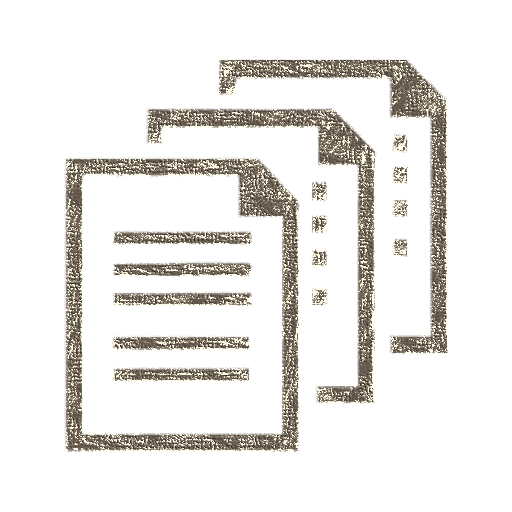 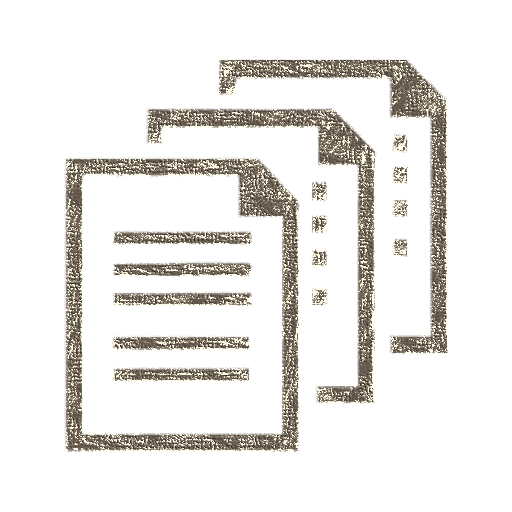 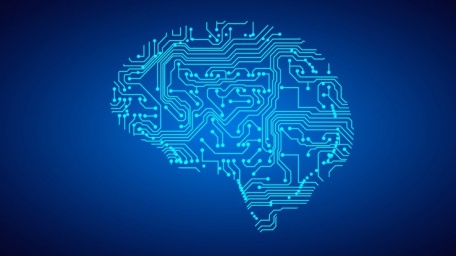 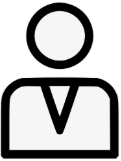 Labelled examples
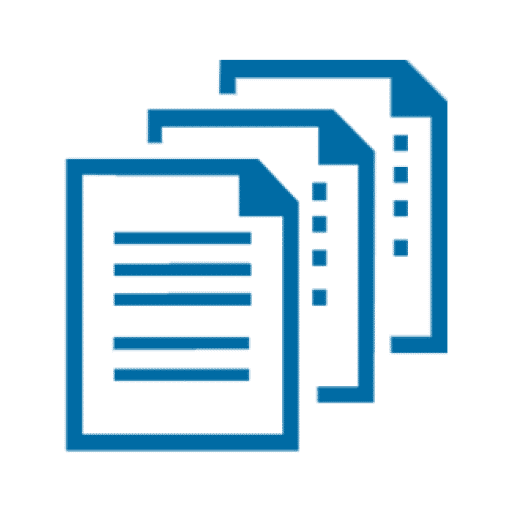 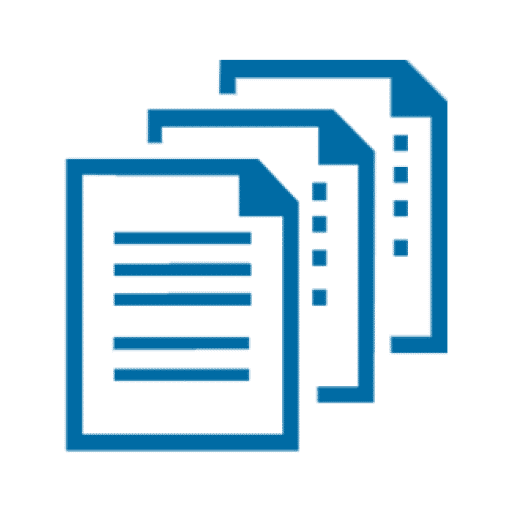 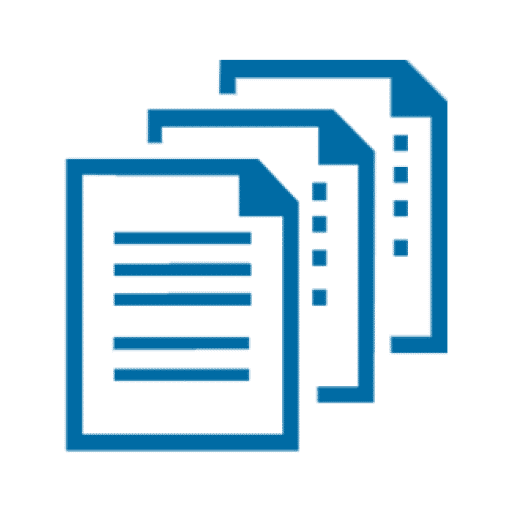 CSP Model
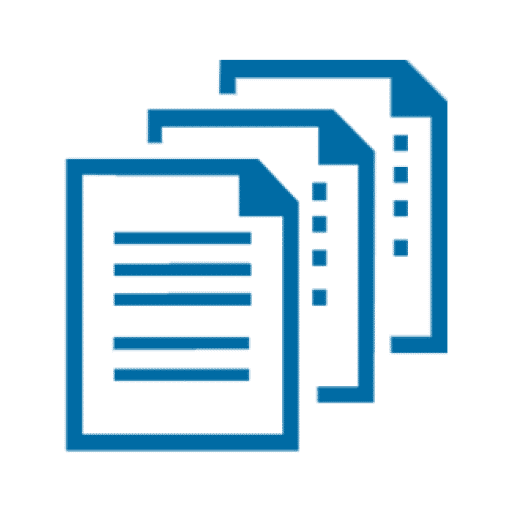 Assignment to all variables of the problem, labelled as:

 a solution 

or a non-solution
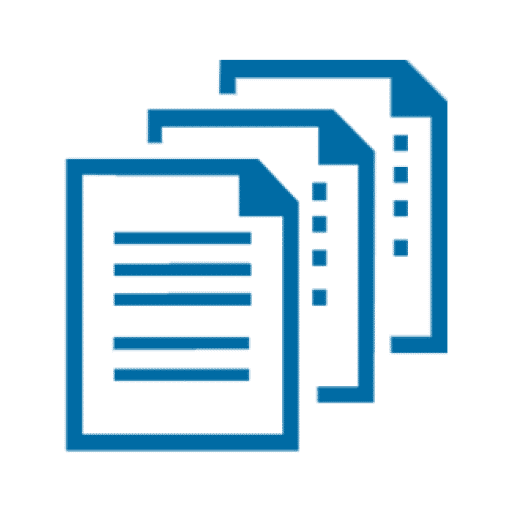 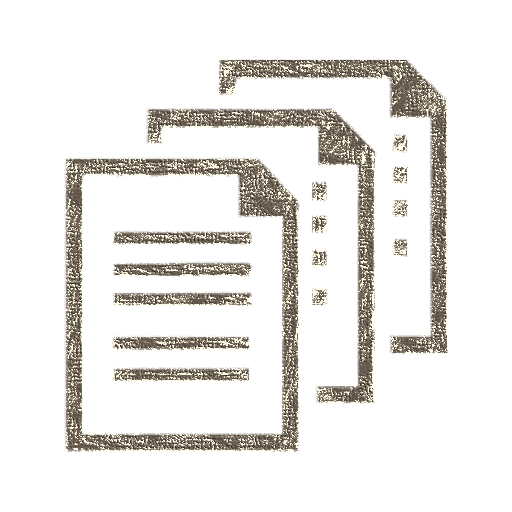 13
Constraint Acquisition, C. Bessiere et al., AIJ, 2017
Interactive Constraint Acquisition
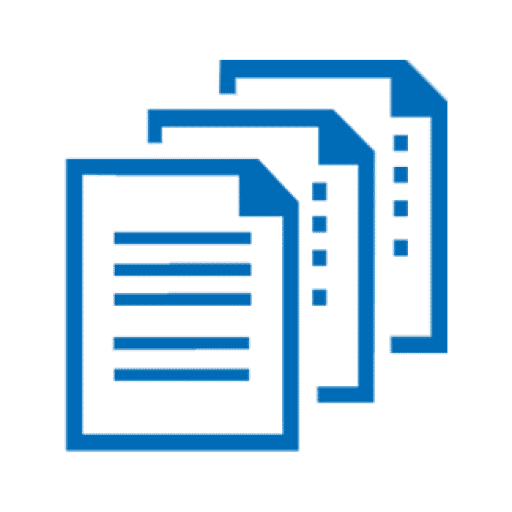 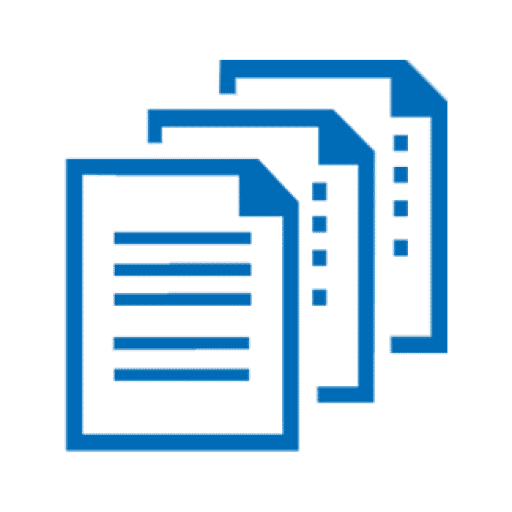 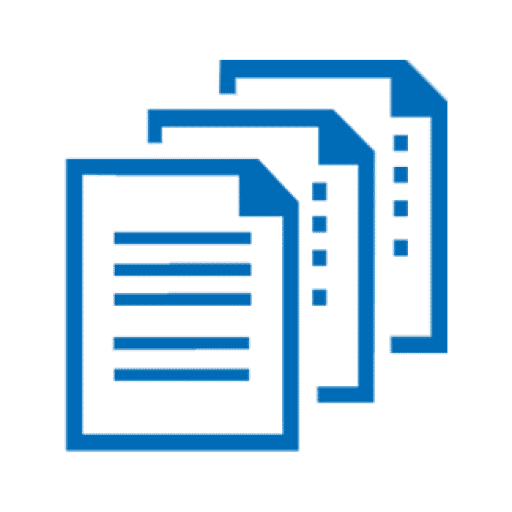 Oracle
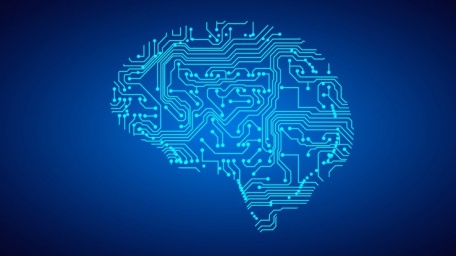 Unlabelled examples
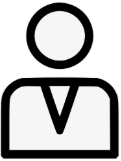 Labels
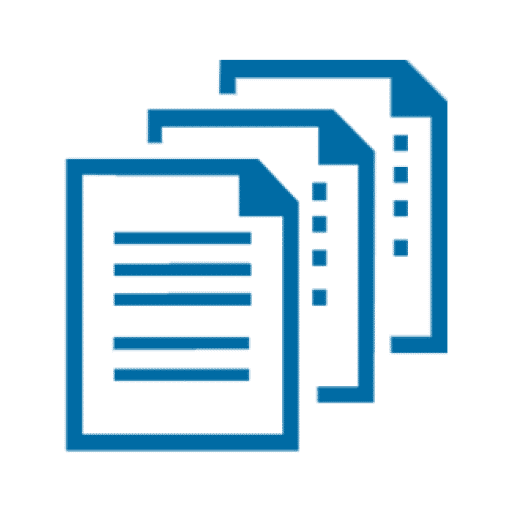 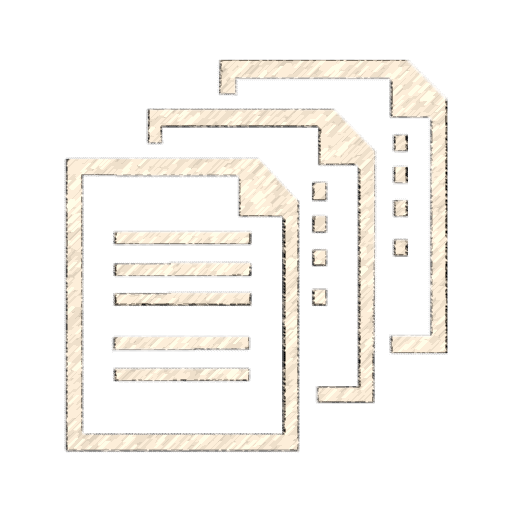 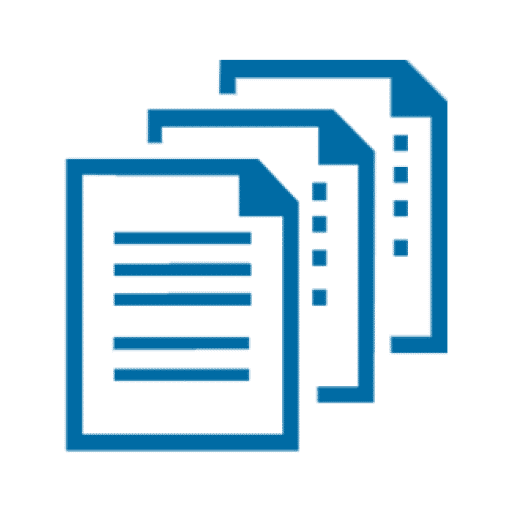 CSP Model
Membership query
Partial query
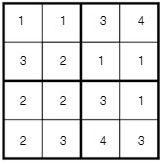 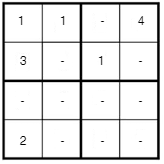 Answer: Negative in both of them
(a constraint is violated)
14
Learning Constraints through Partial Queries, C. Bessiere et al., AIJ, 2023
Challenges for interactive CA
Minimum number of queries
Minimum waiting time for the user
Too many questions
I need to wait too much for each query
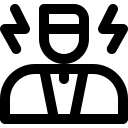 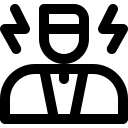 15
Learning constraint models from data, D Tsouros et al., 2023
Interactive Constraint Acquisition
Shrink version space: remove violated constraints from B
Learn constraints: zoom in violated constraints’ scopes using partial queries and add them to CL
Update
Version space
Learn violated constraints
No
Example
found
Answer
Ask query to the user
Generate example
Eliminate violated candidates
No example
found
Yes
Converged
16
Learning Constraints through Partial Queries, C. Bessiere et al., AIJ, 2023
Query generation
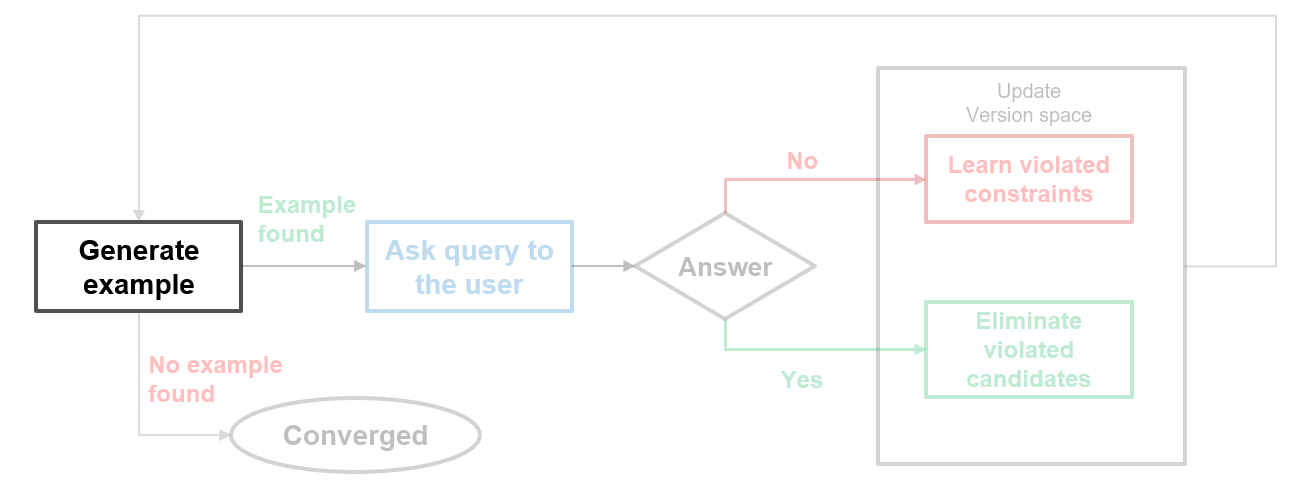 17
Query generation
Why??
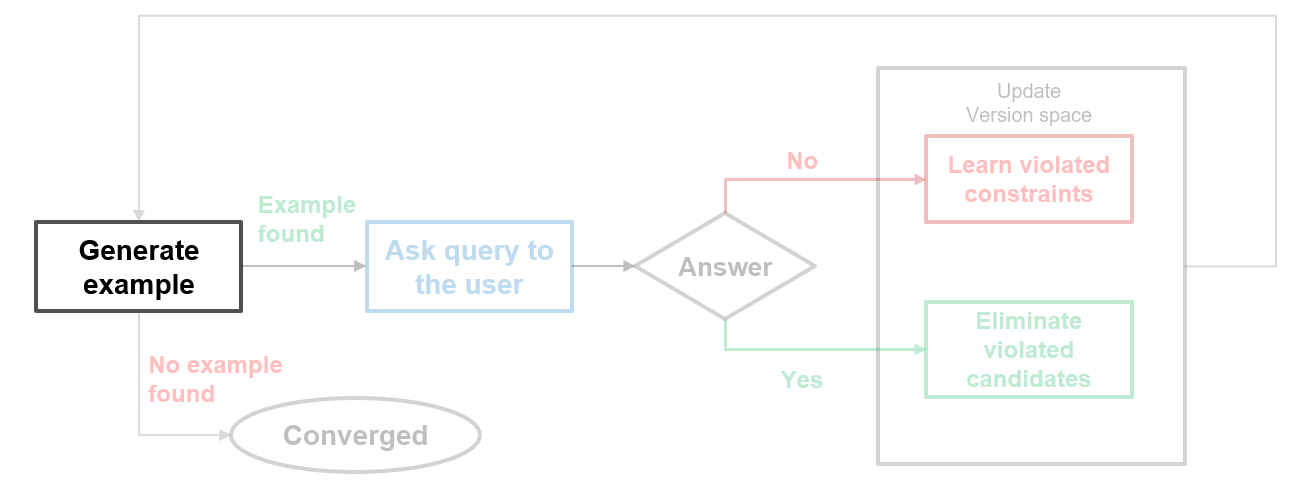 18
Learning Constraints through Partial Queries, C. Bessiere et al., AIJ, 2023
What we can learn from examples
Learning from positive examples (Solutions):
Learning from negative examples (Non-solutions):
- Violated constraints cannot be part of the  model
- Otherwise, it could not be a solution
- One (or more) violated constraint is a constraint of the problem
- Otherwise, it would be a solution
Shrinking the bias
Learning Constraints
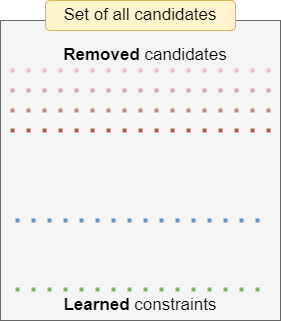 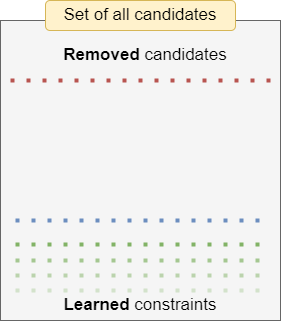 19
In both cases, we get information only about the violated 
candidates and not about the satisfied ones!
Query generation
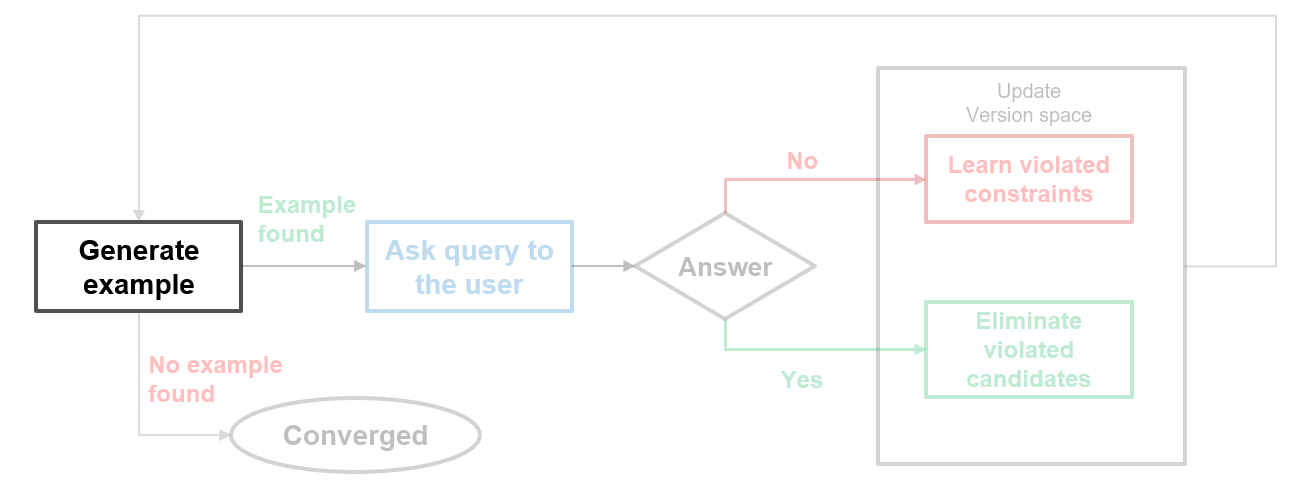 20
Query generation
Not fully aligning with the goal!!
We will discuss this later
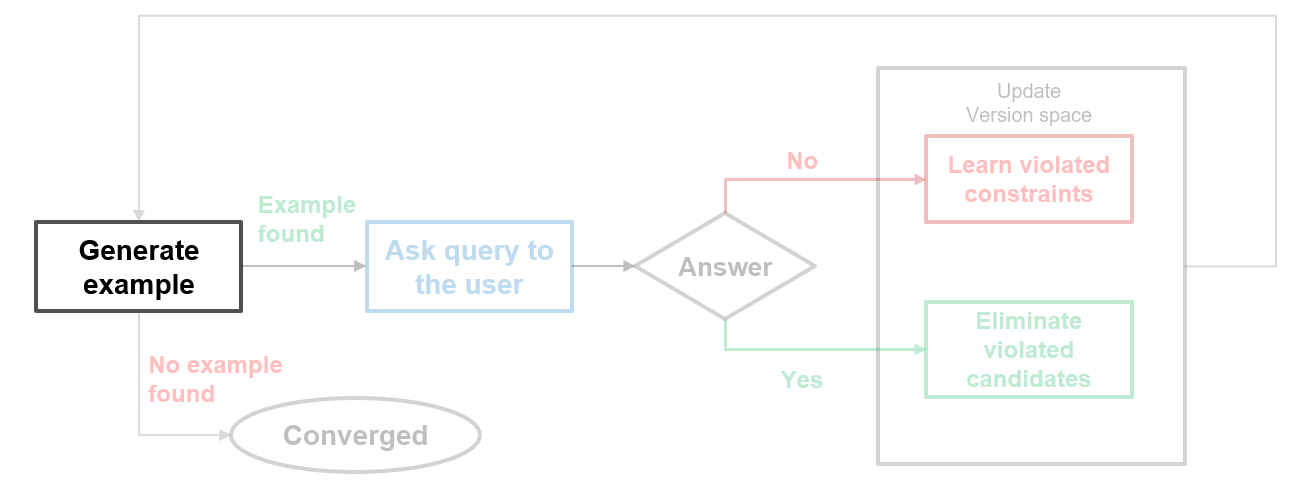 21
Constraint acquisition via partial queries, C. Bessiere et al., IJCAI, 2013
Interactive Constraint Acquisition
What happens after query generation?
Shrink version space: remove violated constraints from B
Learn constraints: zoom in violated constraints’ scopes using partial queries and add them to CL
Update
Version space
Learn violated constraints
No
Example
found
Answer
Ask query to the user
Generate example
Eliminate violated candidates
No example
found
Yes
Converged
How to find which of the 
violated constraint(s) to learn?
22
Learning a constraint
Update
Version space
Learn violated constraints
No
Example
found
Answer
Ask query to the user
Generate example
Eliminate violated candidates
No example
found
Yes
Converged
2-step process:
Find the constraint
Find a minimal conflicting scope
FindScope: exploit partial (sub)queries to find the problematic part of the assignment
FindC: Try different assignments to find the specific constraint in the scope
23
Learning Constraints through Partial Queries, C. Bessiere et al., AIJ, 2023
Finding the scope of a constraint
Find the constraint
Find a minimal conflicting scope
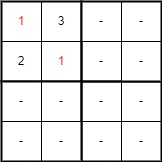 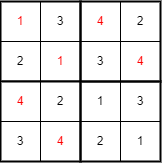 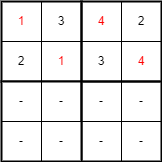 Negative
Negative
Negative
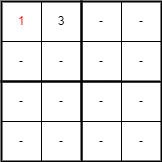 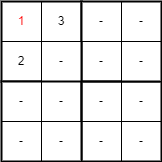 …
Positive
Positive
24
Finding the relation of a constraint
Find the constraint
Find a minimal conflicting scope
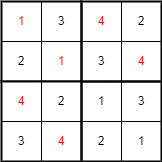 Try different assignments to find the specific constraint in the scope
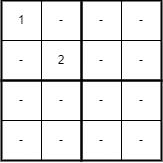 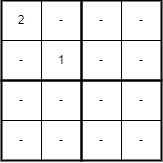 Positive
Positive
25
Learning Constraints through Partial Queries, C. Bessiere et al., AIJ, 2023
Interactive Constraint AcquisitionQuAcq
Shrink version space: remove violated constraints from B
Learn one violated constraint of the problem
Update
Version space
Learn violated constraints
No
Example
found
Answer
Ask query to the user
Generate example
Eliminate violated candidates
No example
found
Yes
Converged
QuAcq: 
Learning one violated constraint per generated example
Logarithmic number of queries for each constraint
26
Learning Constraints through Partial Queries, C. Bessiere et al., AIJ, 2023
Shrink version space: remove violated constraints from B
Interactive Constraint AcquisitionMultiple Acquisition
Get sub-query not containing
the violated constraint
Update
Version space
Learn violated constraints
No
Learn multiple violated constraints of the problem
Example
found
Answer
Ask query to the user
Generate example
Eliminate violated candidates
No example
found
Yes
Converged
Multiple Acquisition: 
Learn multiple constraints in each loop instance
Don’t generate a new example when a constraint is learnt
	- Instead, get an example in a subset of variables not violating the constraint found
27
Efficient Multiple Constraint Acquisition, D. Tsouros et al., Constraints, 2020
Guiding Interactive Constraint Acquisition
28
Guiding Query Generation
Not fully aligning with the goal!!
29
Guiding Query Generation
Better generated examples lead to faster convergence
Positive answers: shrink B fast
Negative answers: Find the conflict fast
The less candidates we have violated, the less queries we need to find the constraint(s)
The more we have violated the faster B will shrink
Opposite objectives based on the (future) answer
30
Guided Bottom-up Constraint Acquisition, D. Tsouros et al., CP, 2023
Guiding Query Generation
Better generated examples lead to faster convergence
Positive answers: shrink B fast
Negative answers: Find the conflict fast
We cannot know the answer of the user before we ask the query → max violations
The less candidates we have violated, the less queries we need to find the scope (and relation) of the constraint(s)
The more we have violated the faster B will shrink
But what if we can predict if a candidate is a constraint of the problem or not?
Opposite objectives based on the (future) answer
31
Guiding Query Generation
What if we can predict if a candidate is a constraint of the problem or not?
Aim to violate
False
O(c)
Why?
True
Aim to satisfy
32
Guided Bottom-up Constraint Acquisition, D. Tsouros et al., CP, 2023
Guiding Query Generation
What if we can predict if a candidate is a constraint of the problem or not?
If the constraint c is violated
Increase objective value by 1
If it is a constraint predicted to be true: reduce objective value significantly
Aim to violate
False
O(c)
Why?
True
Aim to satisfy
33
Guided Bottom-up Constraint Acquisition, D. Tsouros et al., CP, 2023
Guiding CA when finding the scope and relation
When finding the scope
Exploit partial (sub)queries to find the conflicting part
How are the removed variable assignments decided???
When finding the relation
Try different assignments to find the specific constraint in the scope
How are the assignments decided???
34
Aim to violate
False
O(c)
It is a prediction problem
True
Aim to satisfy
Use Machine Learning!!
Query
Generation
Learn from user’s answer
35
Aim to violate
False
O(c)
It is a prediction problem
Predictions for constraints not for variable assignments!!
True
Aim to satisfy
Use Machine Learning!!
ML
Query
Generation
Learn from user’s answer
Update Constraint dataset
36
Using Machine Learning for the prediction
Dataset: Constraint features and class (True or False)
Constructing during the acquisition process
Constraints that we know are part of the problem or not
When a constraint is learned add a positive instance
When a constraint is removed from B add a negative instance
Use both relation and scope features
37
Using Machine Learning for the prediction
Dataset: Constraint features and class (True or False)
Constructing during the acquisition process
Constraints that we know are part of the problem or not
When a constraint is learned add a positive instance
When a constraint is removed from B add a negative instance
Use both relation and scope features
Example for constraint
x1,1 ≠ x1,2 in Sudoku
For the 2 dimensions
38
Using Machine Learning for the prediction
Constraint relation features
Features for variables indices in each dimension
e.g. same row, same col …
Look for latent dimensions using the divisors of given dimensions
39
Latent Dimensions
Example: Exam Timetabling
Constraints: 
All exams must be in a different slot
Exams for courses of same semester must be in different day
Can be modeled as a 2D array with dimensions semesters (s) and courses per semester (cps).
Can also be modeled as a vector of s*cps courses
The pattern of the second constraint can be easily identified on the first case: applies in each row!
In the second case, this dimension is hidden! Need to discover it
40
Using Machine Learning in the Oracle
Use of any classification technique to simulate the Oracle
classifier.predict()
Use of probabilities?
classifier.predict_proba()
41
Using Machine Learning in the Oracle
Use of any classification technique to simulate the Oracle
classifier.predict()
Use of probabilities?
classifier.predict_proba()
- Using predicted probabilities instead of class works way better!! 
- Assuming that a candidate is a constraint of the problem even if the probability is less than 50% (but above the threshold)
- Threshold defined to minimize number of queries!
42
Using Machine Learning in the Oracle
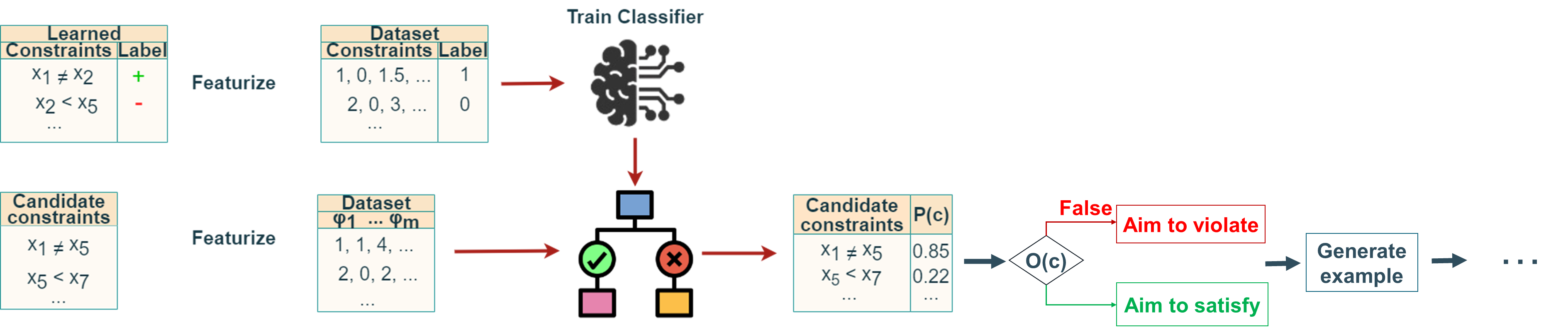 Statistical ML learns the structure implicitly, 
query-based learning makes it explicit
43
Using Machine Learning in the Oracle
Guiding using predictions from ML reduces the querys up to 70%
44
Another Limitation
Most CA methods learn the model only of the given instance of the problem
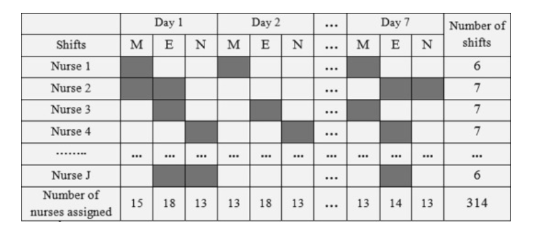 Nurse rostering problem:
What if the instance changes?
-   If the number of nurses changes
If we want to schedule on different timeframe
…
We will need to learn again the constraints for the new instance!!
45
Another Limitation
Most CA methods learn the model only of the given instance of the problem
Can we generalize?
Each instance is defined through a set of parameters (e.g. nurses, number of days for the schedule etc.). Can we generalize the learned constraints to different parameters?
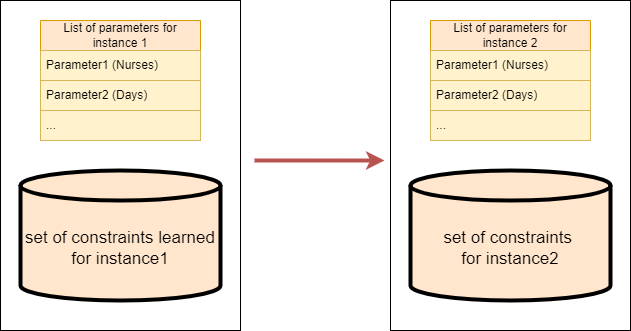 46
Generalizing learned constraint models
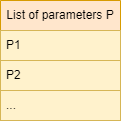 A CSP consists of:
A set of variables X
Their domains D
A set of constraints C
We need to generalize all for a different instance
Based on the set of parameters
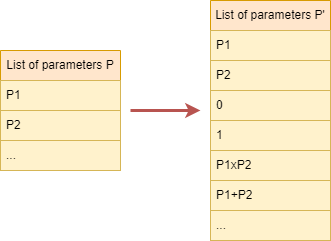 1. Extended list of parameters to capture combinations of them
47
Generalizing learned constraint models
2. Recognize parameters that are affecting the variables and their domains
Replace:
Dimensions of variables matrix
Lower and upper bound of domains

With named parameters that correspond to them
E.g. for Nurse rostering
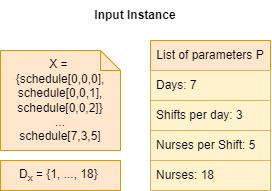 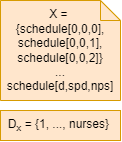 Generalize
48
Generalizing learned constraint models
3. Generalize the set of constraints C
Not a simple replacement task!!
But we have already a way to detect patterns in sets of constraints
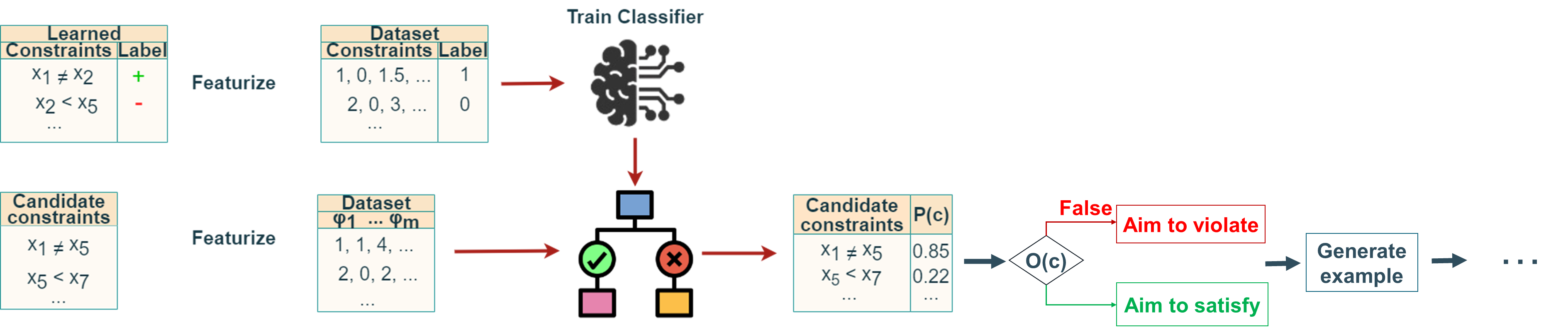 49
Generalizing learned constraint models
Train a classifier that can recognise which constraints are part of the problem
Create a (parameterized) dataset for the input instance
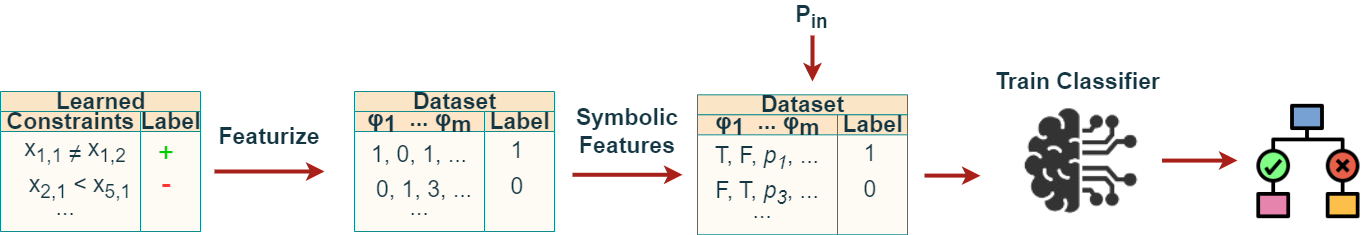 Replace numeric values with named parameters like before
50
Features
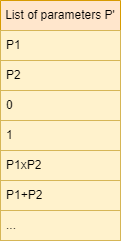 Replace numeric features (int and float) with named parameters to be able to generalize
51
Generalizing learned constraint models
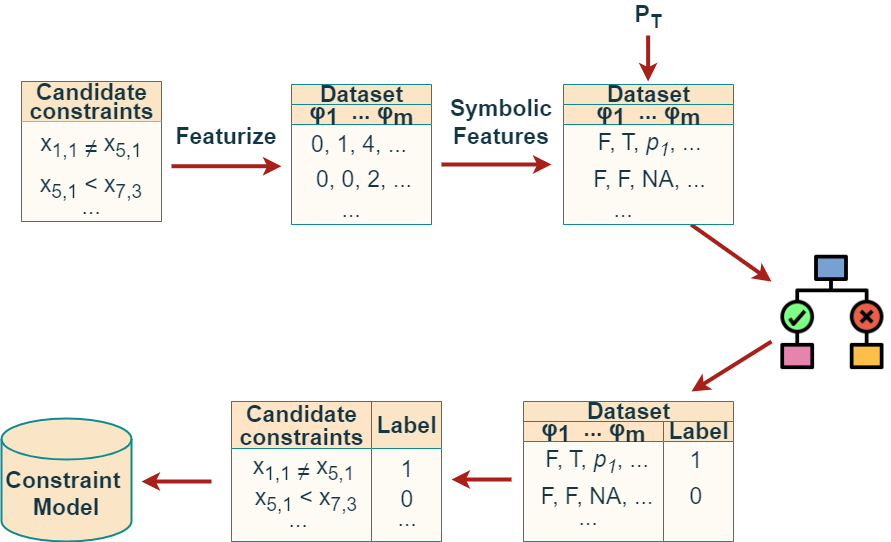 Generate a set of candidates for the new instance
Then classify them to get the true ones
52
Generalizing learned constraint models
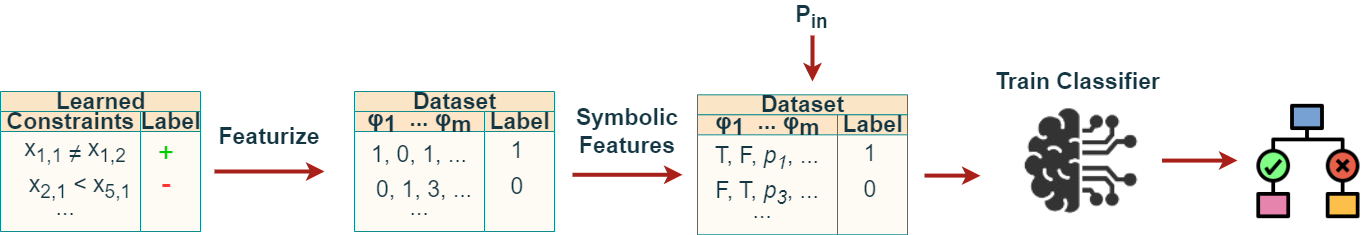 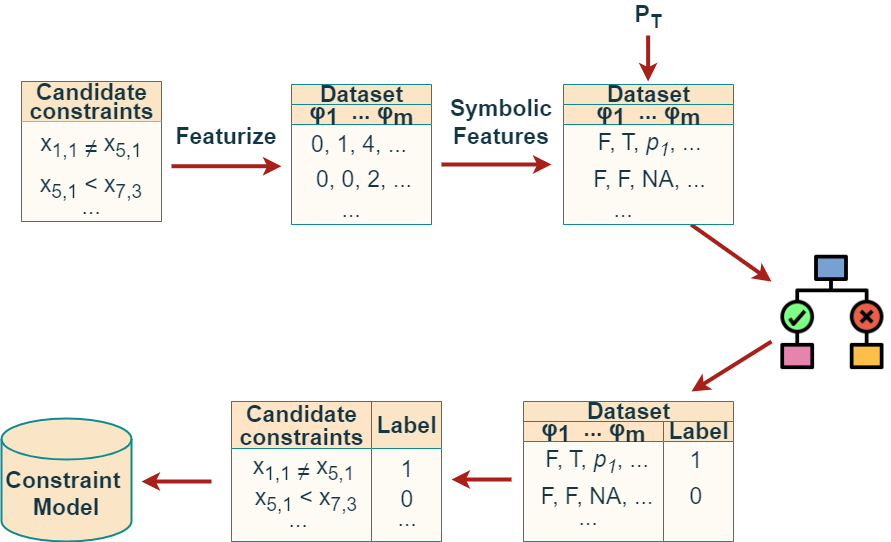 Can capture patterns that can be described with the features (or combinations of them)!
We showed that even with a simple generic feature representation it can work very well
53
Generalizing learned constraint models
Generalizing with high accuracy in many well-known benchmarks!
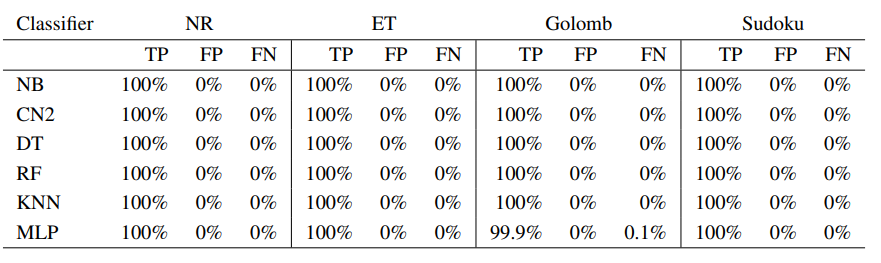 Even in the presence of noise (almost 100% accuracy even up to 20% noise)
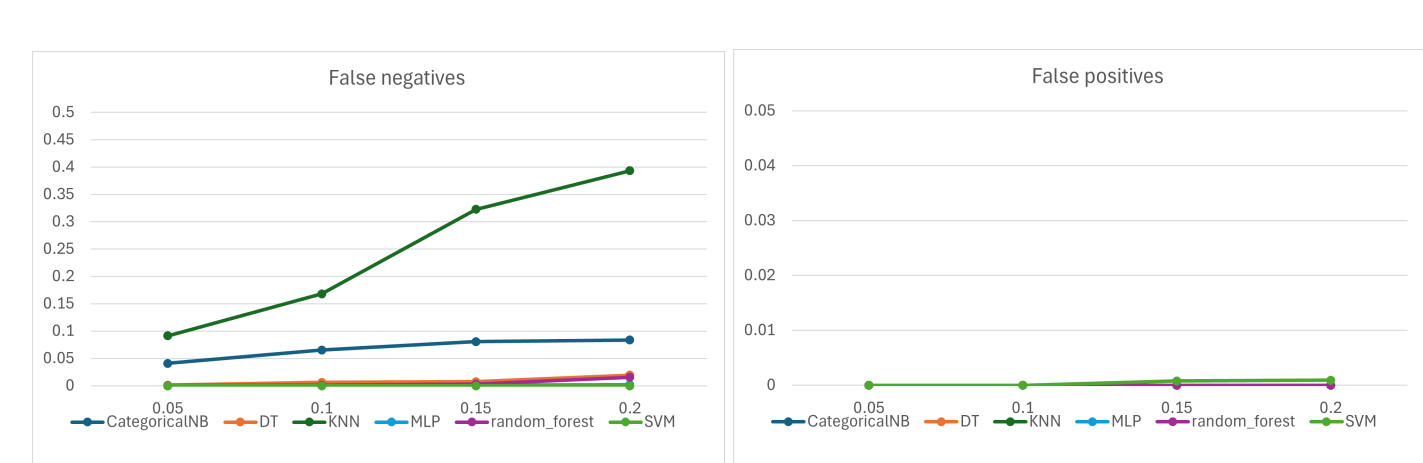 54
Open challenges
55
Challenges
Number of queries
Number of queries needed to converge is still large.
Use also more expressive types of queries
Generalize during learning!
   - Based on patterns detected with ML
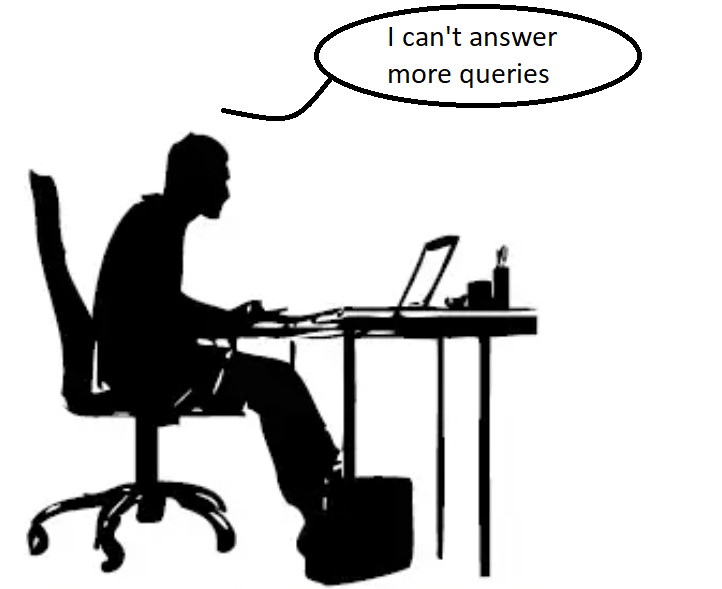 56
Challenges
Specific classes of constraints
x1 + 5 < x2
COUNT
Global constraints: Exploding the set of candidate constraints
Linear inequalities with constants: Need to consider all possible constants -> Exploding the set of candidate constraints
ALLDIFFERENT
|x1 + 12| > x4
CUMULATIVE
x1 - x2 != 238
SUM
CIRCUIT
57
Challenges
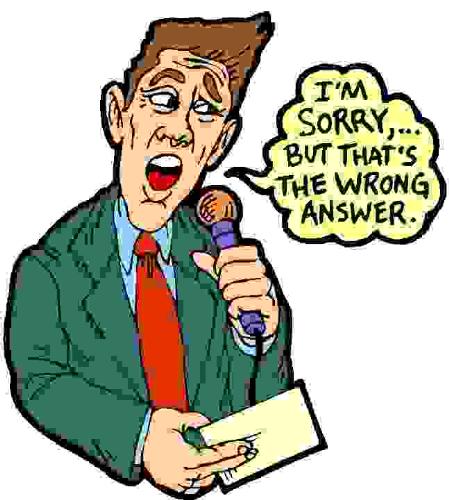 Noisy data
Unlike in machine learning, most constraint acquisition techniques still assume the user always (knows how to) answer correctly
Tighter integration with machine learning predictions, to detect when the user may answer wrongly
58
Conclusions
We discussed:
Passive and interactive constraint acquisition
How to guide constraint acquisition using probabilities for the candidates
Using ML to learn how to learn in interactive constraint acquisition
Using ML to generalize constraint models
Open challenges
   - Using ML has great potential on tackling them
59